CMSC201 Computer Science I for MajorsLecture 07 – While Loops
Last Class We Covered
Decision Structures
Multi-way (using if-elif-else statements)
How strings are represented
How to use strings:
Indexing
Slicing
Concatenate and Repetition
2
Any Questions from Last Time?
3
Slicing Practice (Review)
>>> grit[3:2]
''
>>> grit[4:-4]
' '
>>> grit[-8:-4]
'rue '
>>> grit[-4:]
'Grit'
4
Today’s Objectives
To learn about and use a while loop
To understand the syntax of a while loop
To use a while loop for interactive loops
To apply our knowledge to create nested loops
To practice conditionals
5
Looping
6
Control Structures (Review)
A program can proceed:
In sequence
Selectively (branching): make a choice
Repetitively (iteratively): looping
By calling a function
focus of today’s lecture
7
Control Structures: Flowcharts
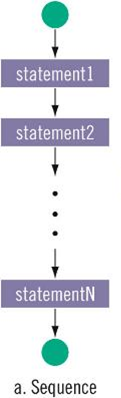 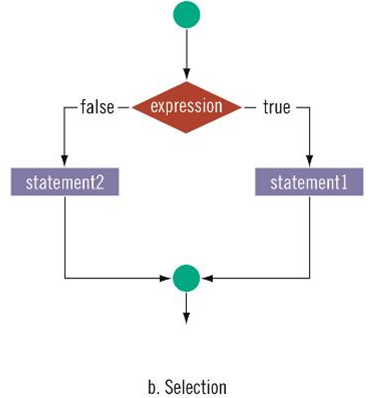 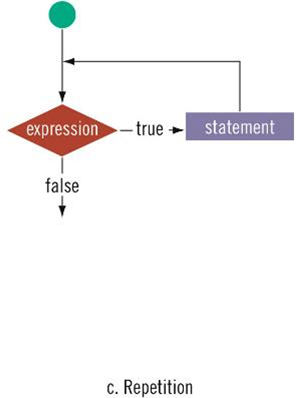 focus of today’s lecture
8
Looping
Python has two kinds of loops, and they are used for two different purposes

The while loop
Works for basically everything
The for loop:
Best at iterating over a list
Best at counted iterations
what we’re covering today
9
The while Loop
10
The while Loop
The while loop is best used when we’re not
Iterating over a list
Doing a “counted” loop

Works the way its name implies:

While a conditional evaluates to True:
Do a thing (repeatedly, if necessary)
11
“while” Loops
The Python while loop is used to control the flow of the program

while <condition>:    <body>

The body is a sequence of one or more statements indented under the heading
As long as the condition is True, the body will run
12
Parts of a while Loop
Here’s some example code… let’s break it down


date = 0

while date < 1 or date > 31:
    date = int(input("Enter the day: "))

print("Today is September", date)
13
Parts of a while Loop
Here’s some example code… let’s break it down


date = 0

while date < 1 or date > 31:
    date = int(input("Enter the day: "))

print("Today is September", date)
initialize the variable the while loop will use for its decision
the loop’s Boolean condition (loop runs until this is False)
the body of the loop(must change the value of the loop variable)
14
How a while Loop Works
The while loop requires a Boolean condition 
That evaluates to either True or False

If the condition is True:
Body of while loop is executed
If the condition is False:
Body of while loop is skipped
15
Example while Loop
We can use a while loop to do a “counting” loop, just like we did earlier
Count from 1 up to and including 20

num = 1              # we have to initialize num

while num <= 20:     # so that we can use it here
    print(num)
    num = num + 1    # don't forget to update                     # the loop variable
16
Example while Loop
Start
num = 1
while
num <= 20
TRUE
num = num + 1
Display num
FALSE
End
17
Infinite Loops and Other Problems
18
Infinite Loops
An infinite loop is a loop that will run forever
The conditional the loop is based on always evaluates to True, and never to False

Why might this happen?
The loop variable is not updated
The loop variable is updated wrong
The loop conditional uses the wrong variable
The loop conditional checks the wrong thing
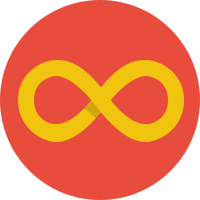 19
Image from wikimedia.org
[Speaker Notes: https://commons.wikimedia.org/wiki/File:Flat_UI_-_infinity.png]
Infinite Loop Example #1
Why doesn’t this loop end?  What will fix it?


age = 0
while age < 18:   # can’t vote until 18
    print("You can’t vote at age", age)

print("Now you can vote! Yay!")
20
Infinite Loop Example #1
Why doesn’t this loop end?  What will fix it?


age = 0
while age < 18:   # can’t vote until 18
    print("You can’t vote at age", age)

print("Now you can vote! Yay!")
the loop variable (age) never changes, so the condition will never evaluate to False
21
Infinite Loop Example #2
Why doesn’t this loop end?  What will fix it?


while True:
    # ask user for name
    name = input("What is your name? ")

print("Hello", name + "!")
22
Infinite Loop Example #2
Why doesn’t this loop end?  What will fix it?


while True:
    # ask user for name
    name = input("What is your name? ")

print("Hello", name + "!")
True will never evaluate to False, so the loop will never exit
23
Infinite Loop Example #3
Why doesn’t this loop end?  What will fix it?

cookiesLeft = 50

while cookiesLeft > 0:
    # eat a cookie
    cookiesLeft = cookiesLeft + 1

print("No more cookies!")
24
Infinite Loop Example #3
Why doesn’t this loop end?  What will fix it?

cookiesLeft = 50

while cookiesLeft > 0:
    # eat a cookie
    cookiesLeft = cookiesLeft + 1

print("No more cookies!")
the loop body is INCREASING the number of cookies, so we’ll never reach zero!
25
Infinite Loop Example #4
Why doesn’t this loop end?  What will fix it?

grade = ""
name  = ""
while name != "Hrabowski":
    # get the user's grade
    grade = input("What is your grade? ")

print("You passed!")
26
Infinite Loop Example #4
Why doesn’t this loop end?  What will fix it?

grade = ""
name  = ""
while name != "Hrabowski":
    # get the user's grade
    grade = input("What is your grade? ")

print("You passed!")
the loop conditional is checking the wrong thing!  we also never change the name, so this will never end
27
Ending an Infinite Loop
If you run a program that contains an infinite loop, it may seem like you’ve lost control of the terminal!

To regain control, simply type CTRL+C to interrupt the infinite loop
KeyboardInterrupt
28
Loop Body Isn’t Being Run
A while loop’s body may be skipped over entirely
If the Boolean condition is initially False

militaryTime = 1300

while (militaryTime < 1200):
    print("Good morning!")
    militaryTime = militaryTime + 100
29
Practice with Decisions
30
Loop Example #4 – Fixed
Let’s update this to ask for the user’s grade
An “A” or a “B” means that they passed

grade = ""
while grade != "A" and grade != "B":
    # get the user's grade
    grade = input("What is your grade? ")

print("You passed!")
...what goes here?
31
Loop Example #4 – Truth Table
Let’s evaluate this expression
grade != "A" or grade != "B"
32
Loop Example #4 – Truth Table
Let’s evaluate this expression
grade != "A" or grade != "B"




This does not give us the answer we want
This just loops forever and ever (infinitely)
33
Loop Example #4 – Truth Table
Let’s try it with an and instead of an or
grade != "A" and grade != "B"
34
Loop Example #4 – Truth Table
Let’s try it with an and instead of an or
grade != "A" and grade != "B"




Now our program will behave how we want
You will sometimes have to stop and make a table!
35
Loop Example #4 – Fixed
Let’s update this to ask for the user’s grade
An “A” or a “B” means that they passed

grade = ""
while grade != "A" and grade != "B":
    # get the user's grade
    grade = input("What is your grade? ")

print("You passed!")
36
Interactive while Loops
37
When to Use while Loops
while loops are very helpful when you:
Want to get input from the user that meets certain specific conditions
Positive number
A non-empty string
Want to keep getting input until some “end”
User inputs a value that means they’re finished
Reached the end of some input (a file, etc.)
38
Example while Loop
We can use a while loop to get correct input from the user by re-prompting them

num  = 0          # we have to initialize num

while num <= 0:   # so that we can use it here
    num = int(input("Enter a positive number: "))

# while loop exits because num is positive
print("Thank you.  The number you chose is:", num)
39
Nested Loops
40
Nesting
You have already used nested statements
In HW 3, you used nested if/elif/else statements to help you guess a dog breed

We can also nest loops!
First loop is called the outer loop
Second loop is called the inner loop
41
Nested Loop Example
What does this code do?

course = 201
while course < 203:
    grade = input("What is your grade in", course, "? ")

    while grade != "A" and grade != "B":
        print("That is not a passing grade for", course)
        grade = input("New grade in", course, "? ")

    course = course + 1
42
Nested Loop Example
What does this code do?

course = 201
while course < 203:
    grade = input("What is your grade in", course, "? ")

    while grade != "A" and grade != "B":
        print("That is not a passing grade for", course)
        grade = input("New grade in", course, "? ")

    course = course + 1
initializes course
continues until course is 203
will keep running while grade is unacceptable
updates course for the outer while loop
43
Time for…
LIVECODING!!!
44
Livecoding: Password Guessing
Write a program that allows the user to try guessing a password.  It should allow them to guess the password up to three times.

You will need to use:
At least one while loop
String comparison
Conditionals
Decision Structures
45
Announcements
Homework 3 is out
Due by Wednesday (September 28th) at 8:59:59 PM

Homeworks are on Blackboard
Homework 1 grades will be released soon

Pre Labs are available on the course website
46